LICEO NOVELLOscientificoclassicolinguisticoscientifico-sportivo
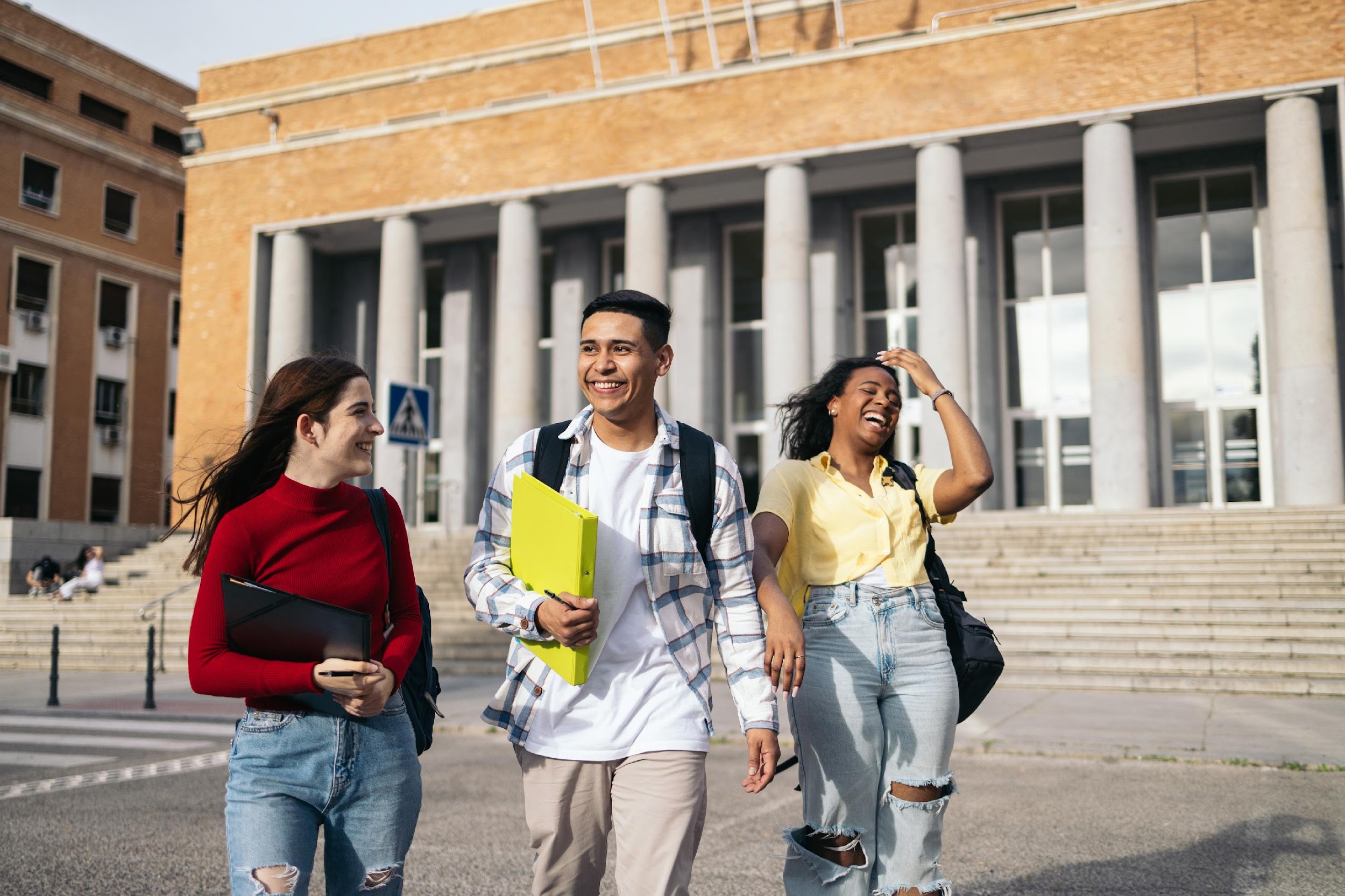 Un Liceo che mette al centro la persona dello studente è attento
ad accompagnare l’adolescente negli anni in cui è impegnato a scoprire e definire la propria identità
a cercare di interpretare gli autentici bisogni formativi con una proposta che coinvolge tutte le dimensioni di vita della comunità scolastica: i saperi, le relazioni, l’interazione sociale, le esperienze sul territorio, in Europa, lo sguardo attento sul mondo
a favorire la realizzazione e lo sviluppo di un clima di apprendimento positivo anche mediante la condivisione di regole di comportamento, con l’adozione di specifiche strategie per la promozione delle competenze sociali
a valorizzare le eccellenze, aiutare nella difficoltà, promuovere l’inclusione
a indicare la responsabilità come valore e come soddisfazione: scoprire uno scopo per cui vale la pena “impegnarsi”.
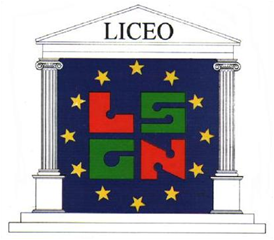 I NOSTRI INDIRIZZI
Liceo scientifico con potenziamento di inglese e informatica
Liceo scientifico con potenziamento logico-scientifico
Liceo scientifico ad indirizzo sportivo
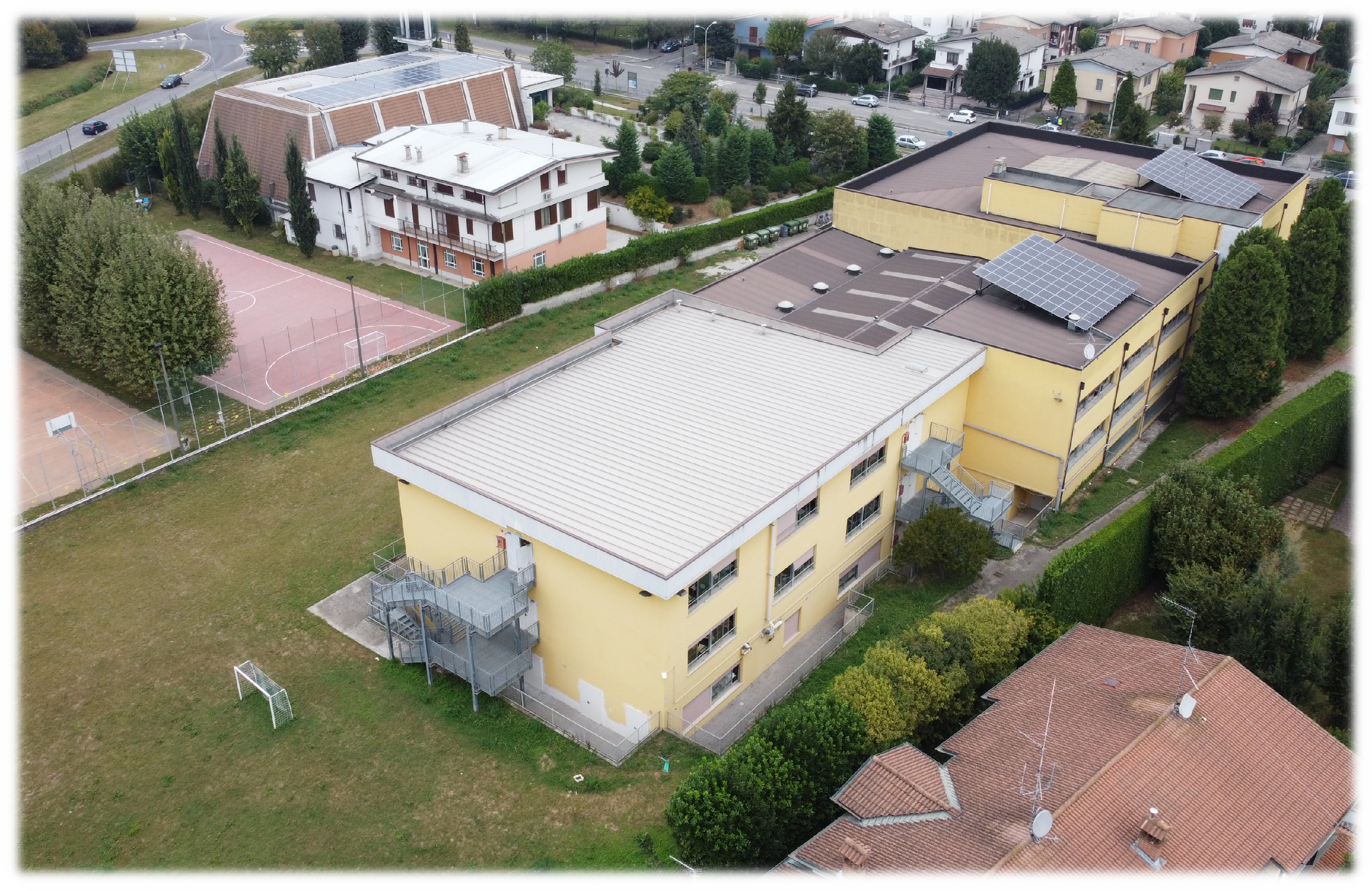 Liceo classico con potenziamento di arte e informatica
Liceo linguistico con potenziamento di inglese
PROSPETTO ORARIO
LOREM IPSUM DOLOR SIT AMET, CONSECTETUER ADIPISCING ELIT. 13
Uscite il venerdì
4
LICEO SCIENTIFICO con potenziamento di inglese e informatica

Il percorso del liceo scientifico è indirizzato allo studio del nesso tra cultura scientifica e tradizione umanistica. Favorisce l’acquisizione delle conoscenze e dei metodi propri della matematica, della fisica e delle scienze naturali. Guida lo studente a sviluppare le conoscenze e a maturare le competenze necessarie per seguire lo sviluppo della ricerca scientifica e tecnologica e per individuare le interazioni tra le diverse forme del sapere, assicurando la padronanza dei linguaggi, delle tecniche e delle metodologie relative, anche attraverso la pratica laboratoriale.
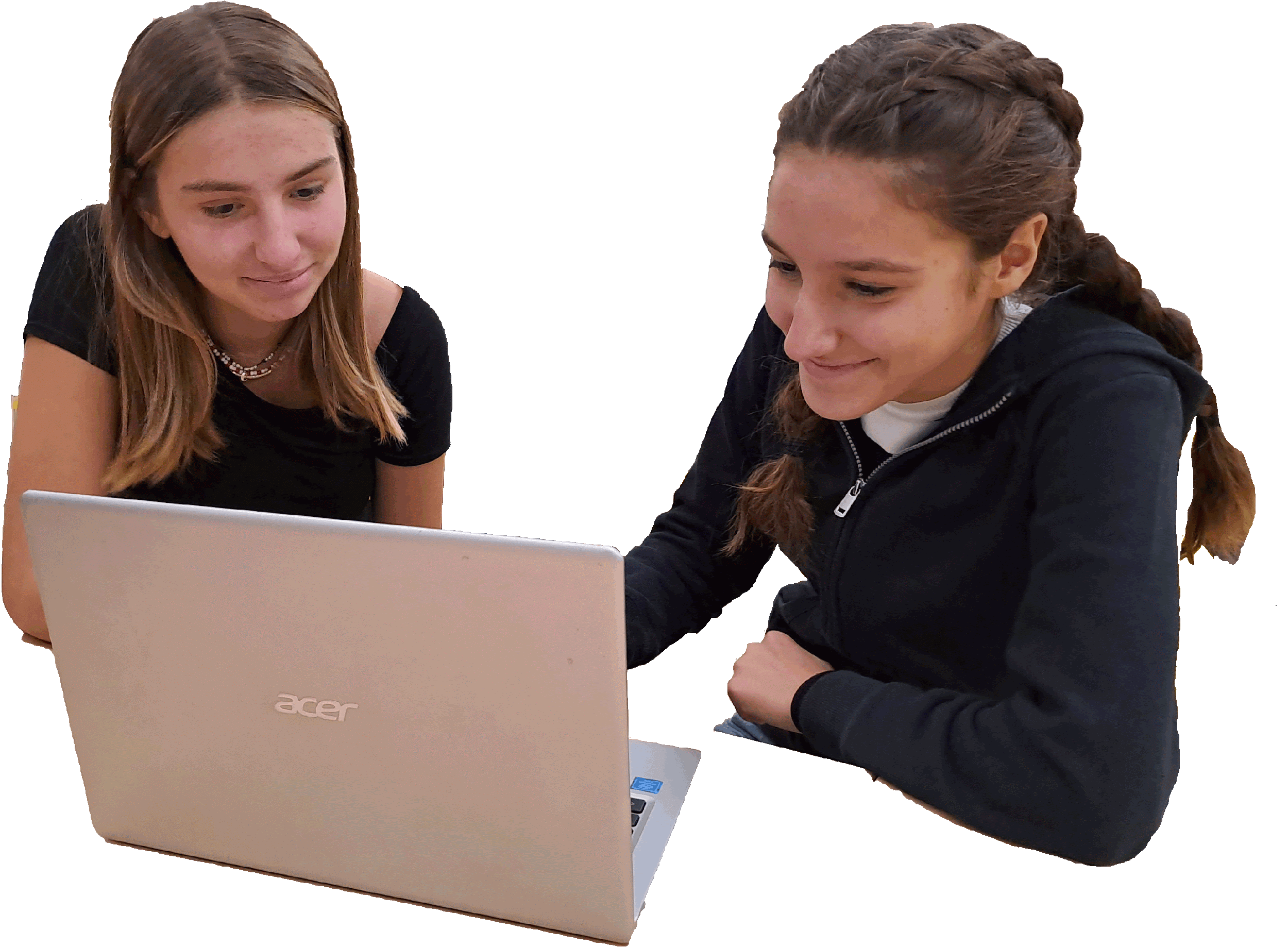 Il percorso prevede un potenziamento di Lingua inglese, per preparare gli studenti ad affrontare testi scientifici in lingua, e un potenziamento di Informatica per sviluppare le applicazioni ai multilinguaggi.
LICEO SCIENTIFICO-biennio
LICEO SCIENTIFICO – 3°, 4° e 5° anno
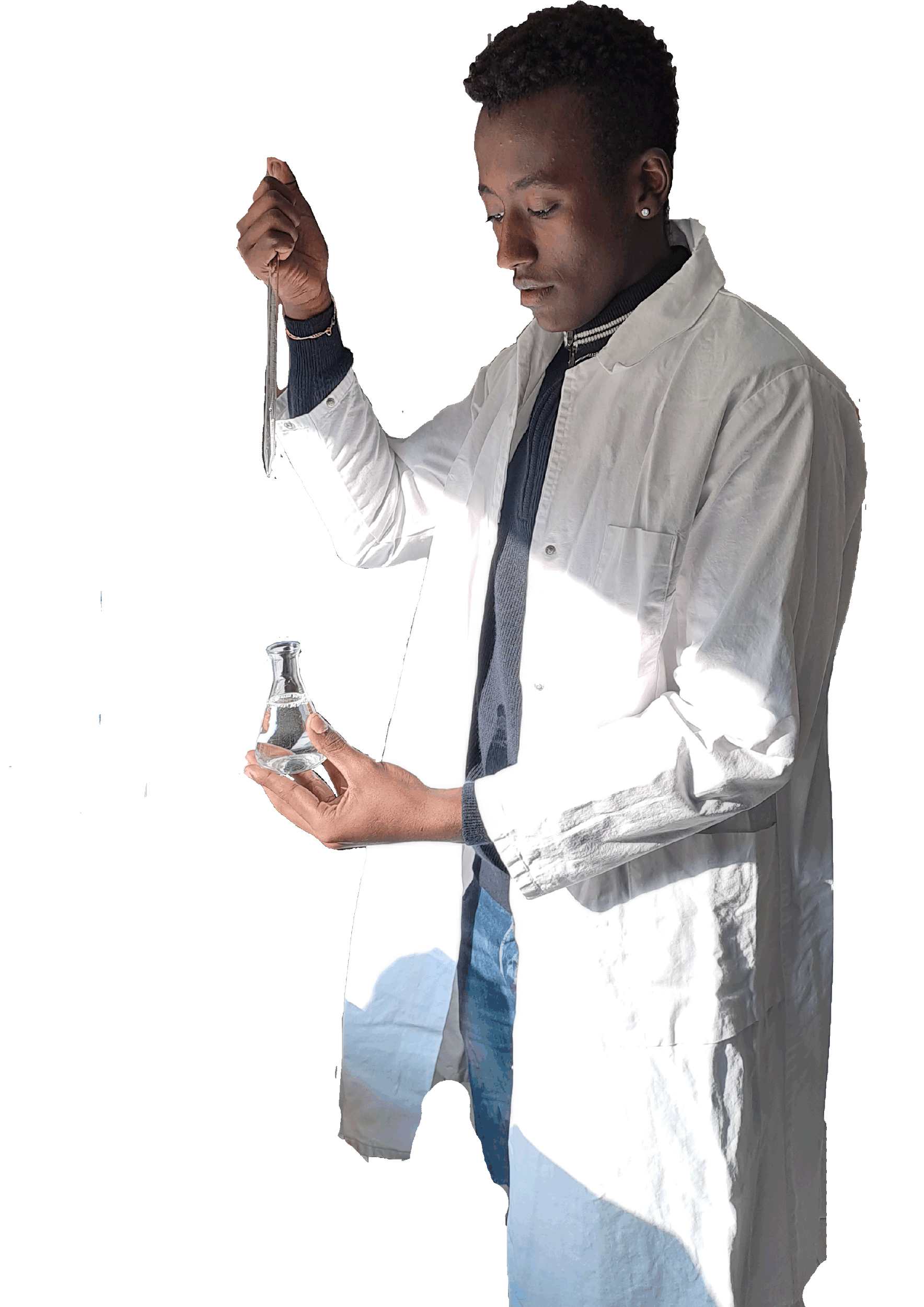 LICEO SCIENTIFICO con potenziamento logico-scientifico
Il percorso del liceo scientifico con potenziamento logico-scientifico, pur conservando le caratteristiche del liceo scientifico tradizionale, è indirizzato soprattutto agli studenti che sono interessati alle scienze e/o aspirano a continuare gli studi nei settori legati alla biologia, alla chimica e alle professioni sanitarie. In questo corso i curricoli di inglese, filosofia, scienze, scienze motorie, matematica e fisica sono orientati a sviluppare le competenze proprie delle discipline attinenti all’area biologica e sanitaria.  Inoltre è previsto un corso di Logica, che, oltre a potenziare una competenza cognitiva fondamentale, agevola i discenti in vista dei test d’ingresso universitari e un potenziamento del laboratorio scientifico. Anche le attività di PCTO svolte nel triennio saranno orientate in tal senso.
LICEO SCIENTIFICO con potenziamento logico-scientifico-biennio
LICEO SCIENTIFICO con potenziamento logico scientifico-3°, 4° e 5° anno
* 1 ora = svolta come 7° tempo scuola settimanale
  1 ora = svolta in maniera cumulativa nei sabato di rientro e in alcuni pomeriggi
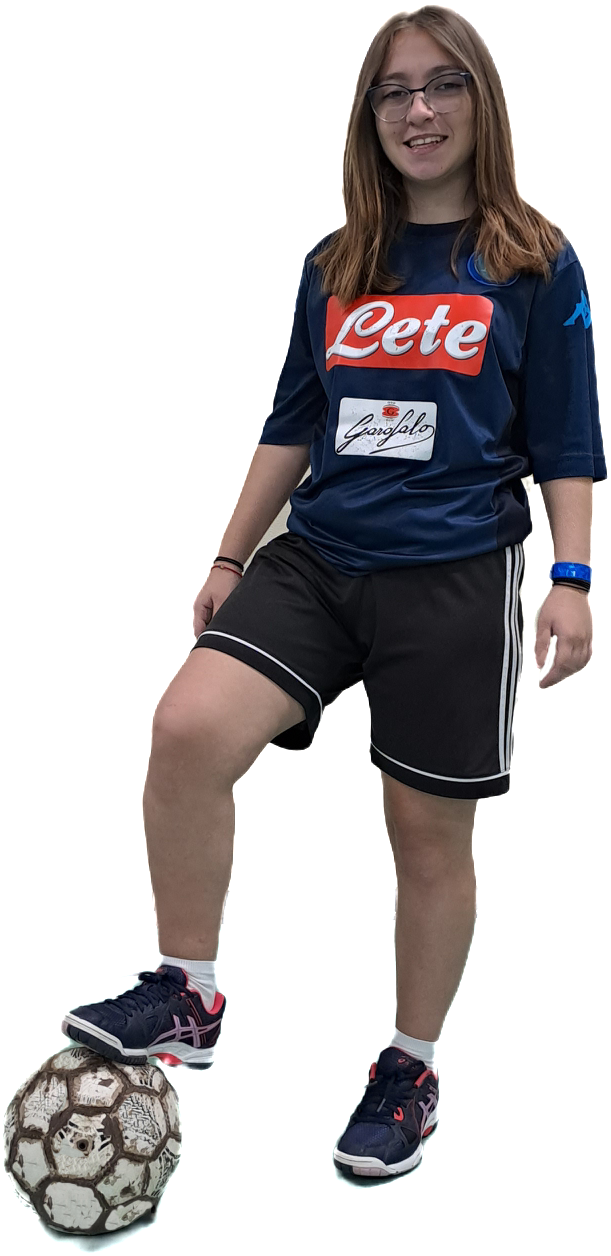 LICEO SCIENTIFICO SPORTIVO
Il percorso del liceo scientifico a indirizzo sportivo si rivolge a ragazzi e ragazze che coltivano il sogno di allenarsi e praticare sport a livello agonistico e desiderano allo stesso tempo una formazione ricca dal punto di vista scientifico e umanistico. In esso grande spazio è dedicato  alle scienze motorie e alle discipline sportive, sempre all’interno di una formazione scientifica completa e rigorosa. Dal terzo anno in poi viene introdotta la disciplina “Diritto ed economia dello sport" e le singole materie dedicano particolare attenzione alla trattazione di tematiche sportive (ad es. “storia dello sport”).  Viene inoltre adottata una particolare  flessibilità per agevolare gli allenamenti e le gare degli studenti atleti.
LICEO SCIENTIFICO SPORTIVO-biennio
LICEO SCIENTIFICO SPORTIVO-3°, 4° e 5° anno
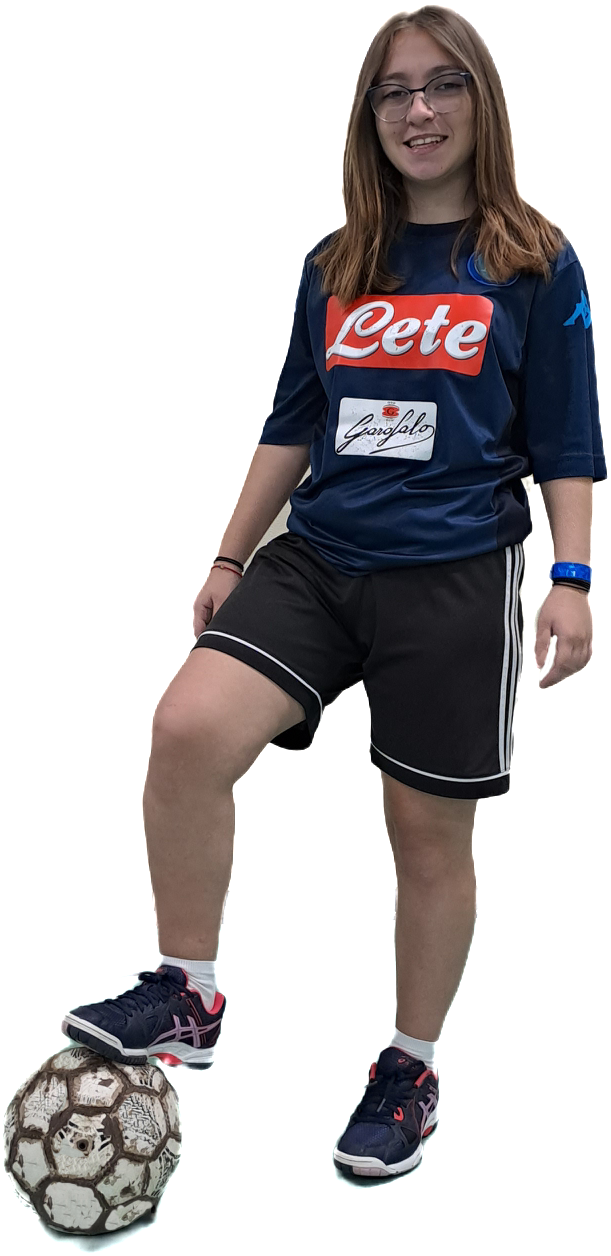 CRITERI DI AMMISSIONE 
AL LICEO SCIENTIFICO A INDIRIZZO SPORTIVO

Merito scolastico (sia media dei voti che comportamento)
Merito sportivo
Giudizio orientativo
Territorialità
altri (vd sito: https://www.liceonovello.edu.it/wp-content/uploads/2022/10/criteri-ammissione-Liceo-Sportivo-2022.pdf)
Il percorso del liceo classico è indirizzato allo studio della civiltà classica e della cultura umanistica. Favorisce una formazione letteraria, storica e filosofica idonea a comprenderne il ruolo delle civiltà e delle tradizioni occidentali nel mondo contemporaneo sotto un profilo simbolico, antropologico e di confronto di valori. 
Favorisce l’acquisizione dei metodi propri degli studi classici e umanistici,
LICEO CLASSICO con potenziamento di arte e informatica
all’interno di un quadro culturale che, riservando attenzione anche alle scienze matematiche, fisiche e naturali, consente di cogliere le intersezioni fra i saperi e di elaborare una visione critica della realtà. Presso il liceo Novello, il percorso prevede anche un potenziamento di Informatica, potenziando così il legame tra civiltà classica e nuovi media e introducendo il tema delle digital humanities.
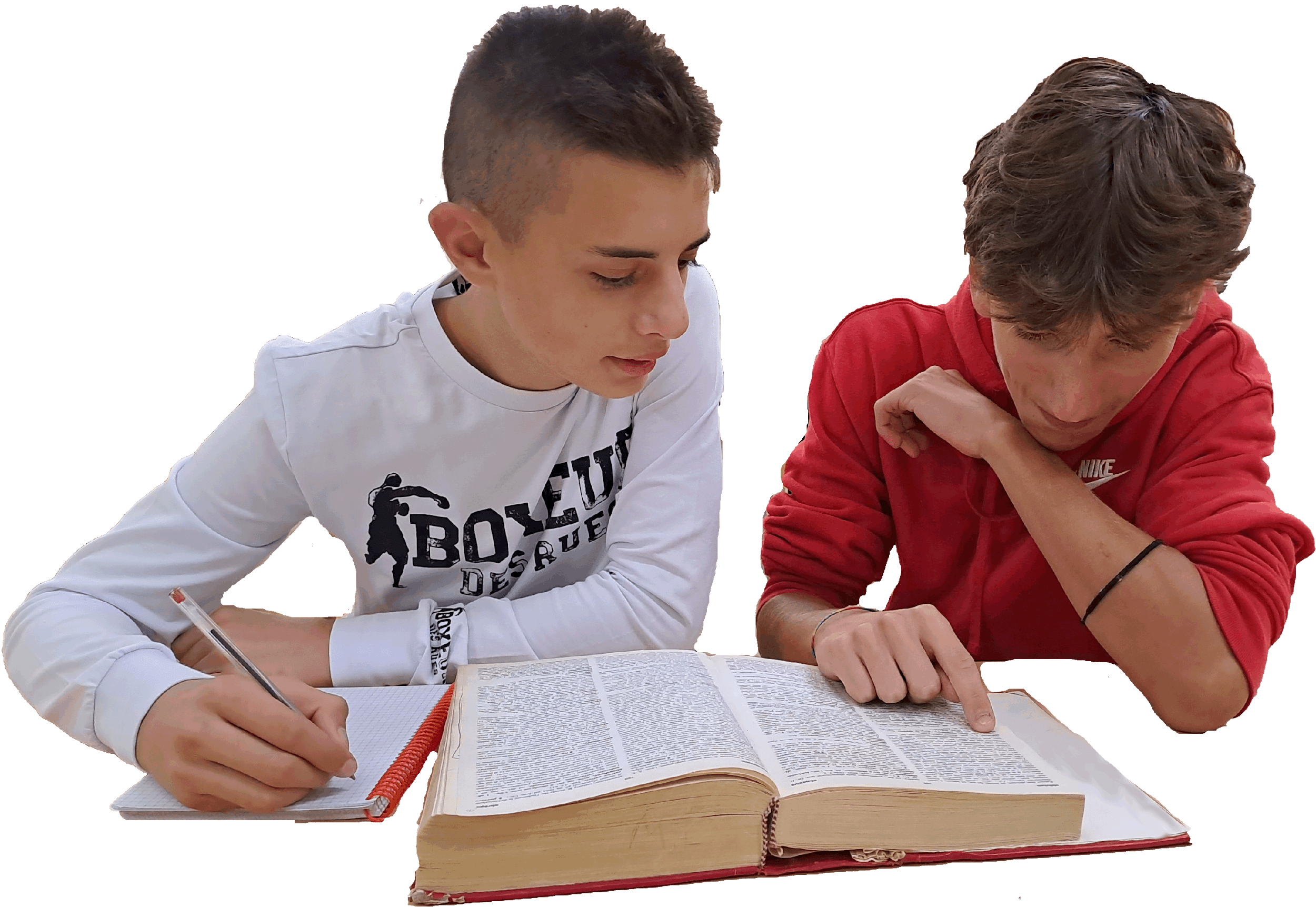 LICEO CLASSICO-biennio
LICEO CLASSICO-3°, 4° e 5° anno
Il percorso del liceo linguistico è indirizzato allo studio di più sistemi linguistici e culturali. Esso guida lo studente ad approfondire e a sviluppare le conoscenze, le abilità e le competenze necessarie per acquisire la padronanza comunicativa di tre lingue, oltre l’italiano. In tal modo si arriva a comprendere criticamente l’identità storica e culturale di tradizioni e civiltà diverse. 
Il percorso prevede lo studio, fin dal primo anno, di due lingue straniere comuni a tutte le sezioni (inglese come prima lingua e spagnolo come terza lingua) e una opzionale (francese o tedesco come seconda lingua) e si arricchisce di esperienze di scambi con l’estero e stages linguistici.
LICEO LINGUISTICO con potenziamento di inglese
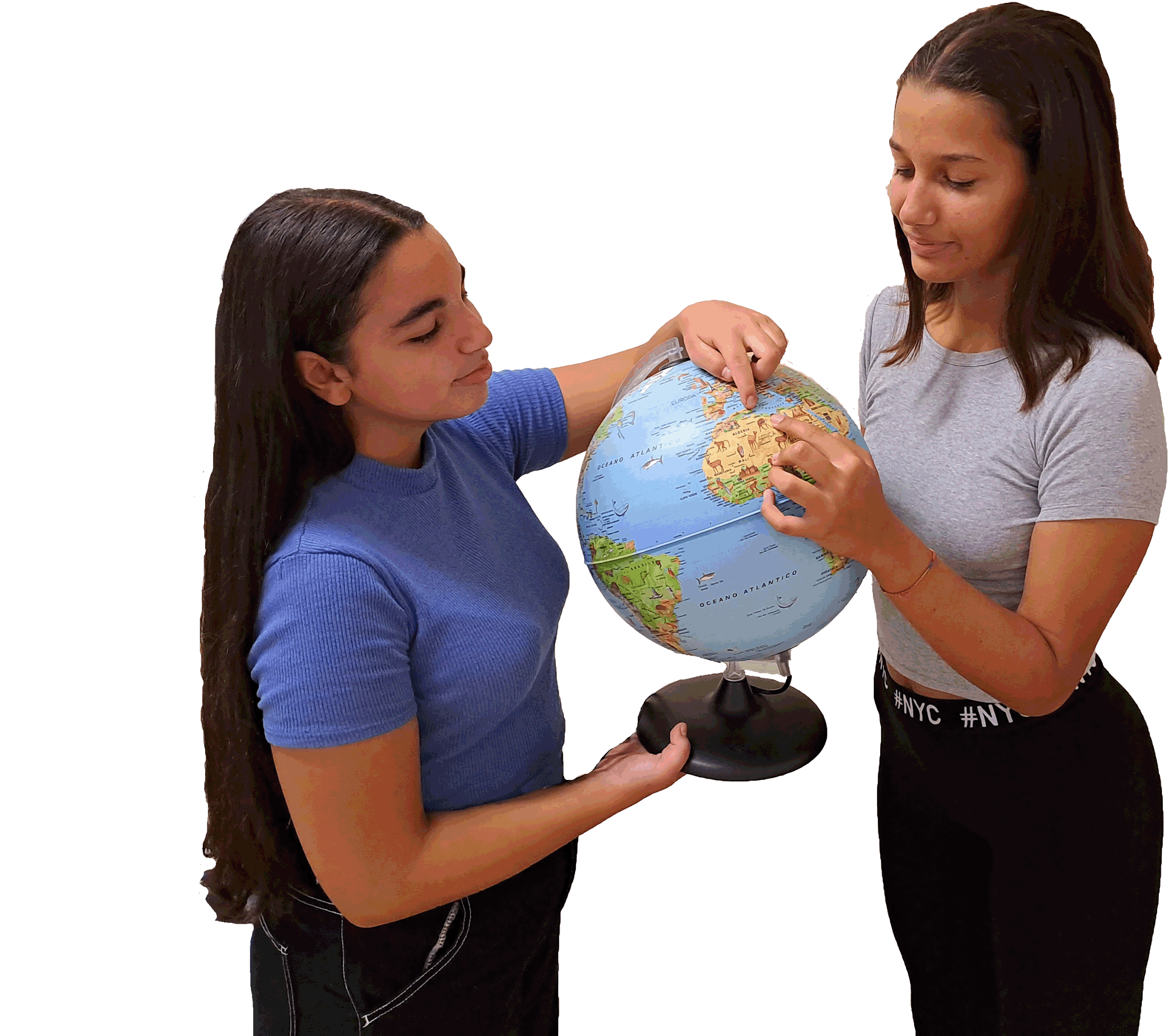 LICEO LINGUISTICO-biennio
*all’interno del prospetto sono previste le 33 ore di lezione con il docente madrelingua
LICEO LINGUISTICO-3°, 4° e 5° anno
*all’interno del prospetto sono previste le 33 ore di lezione con il docente madrelingua
AMPLIAMENTO DELL’OFFERTA FORMATIVA
Potenziamento delle competenze scientifiche e sviluppo delle competenze digitali
Potenziamento di informatica
Corsi ed Esami ICDL Il liceo è TEST CENTER per il conseguimento della certificazione 
Corsi di robotica e Videomaking
Corsi in preparazione ai test universitari di medicina e area sanitaria
Conferenze scientifiche nella Settimana della Scienza
Giochi di matematica e fisica
Corso TOL
21
CONSEGUIMENTO CERTIFICAZIONI INFORMATICHE
Esami ICDL
AMPLIAMENTO DELL’OFFERTA FORMATIVA
Valorizzazione e potenziamento delle Competenze linguistiche
Certificazioni linguistiche: PET B1 e FIRST B2, CAE C1 (lingua inglese); DELF B1 e B2 (lingua francese); ZD B1 e B 2 (lingua tedesca); DELE B2 e C1 (lingua spagnola). Il liceo è TEST CENTER per il conseguimento della certificazione di inglese.
Moduli CLIL 
Progetto SITE (Study Intercultural Training and Experience)
Progetto E-twinning 
Certilingua (dal 2010 il Liceo è accreditato per il rilascio di attestati)
Stages all’estero
Erasmus KA1 e KA2
Progetto MIT
23
CONSEGUIMENTO CERTIFICAZIONI LINGUISTICHE A.S. 2023/24
Certificazioni linguistiche
 
Inglese: PET, FCE, CAE
Certificazioni linguistiche

Spagnolo: B2
CONSEGUIMENTO CERTIFICAZIONI LINGUISTICHE A.S. 2023/24
Certificazioni linguistiche
 
Tedesco: ZD B1, B2
Certificazioni linguistiche

Francese: DELF B1, B2, C1
RISULTATI PROVE INVALSI A.S. 2023/24
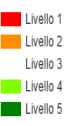 Italiano
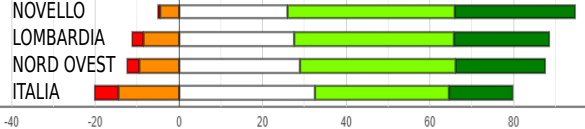 RISULTATI PROVE INVALSI A.S. 2023/24
Matematica
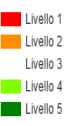 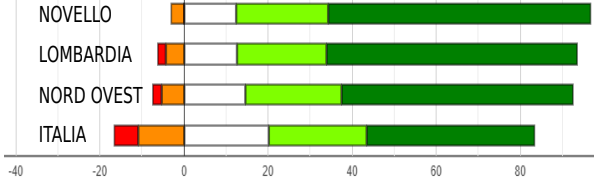 Liceo scientifico
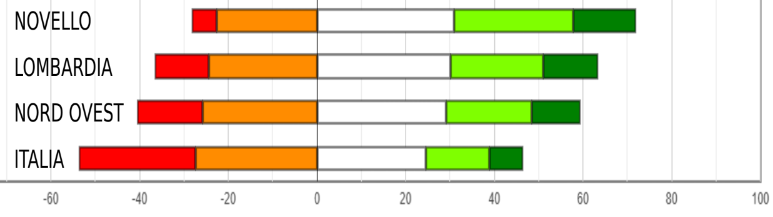 Altri licei
RISULTATI PROVE INVALSI A.S. 2023/24
Inglese
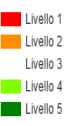 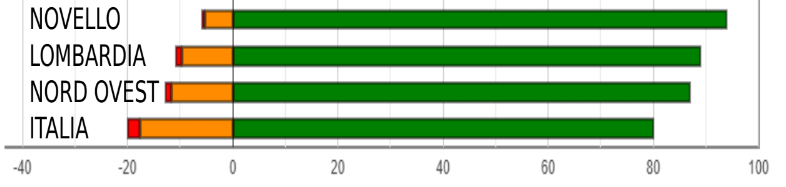 Reading
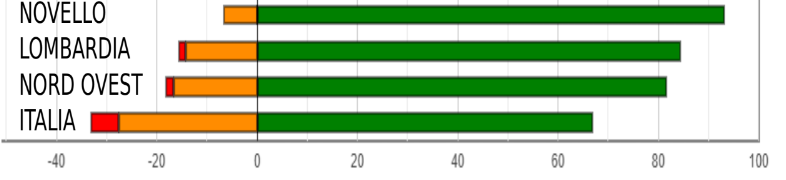 Listening
AMPLIAMENTO DELL’OFFERTA FORMATIVA
Percorsi competenze trasversali e orientamento:
attività relative a PCTO
Progetti con Università, Scuole, associazioni no profit, istituti di credito, Camera di commercio, Confartigianato…

Più di 100 convenzioni suddivise in 6 percorsi:
Artistico – culturale (FAI, scuole, …)
Aziendale (varie aziende del territorio)
Enti pubblici (comuni, …)
Linguistico (scuole di lingue, scuole, ..)
Economico – giuridico (studi professionali, …)
Socio – educativo – sportivo (parrocchie, associazioni sportive, volontariato, onlus ...) 
UNIVERSITA’: percorsi PNRR con Università statale di Milano, Università Cattolica, Politecnico di Milano
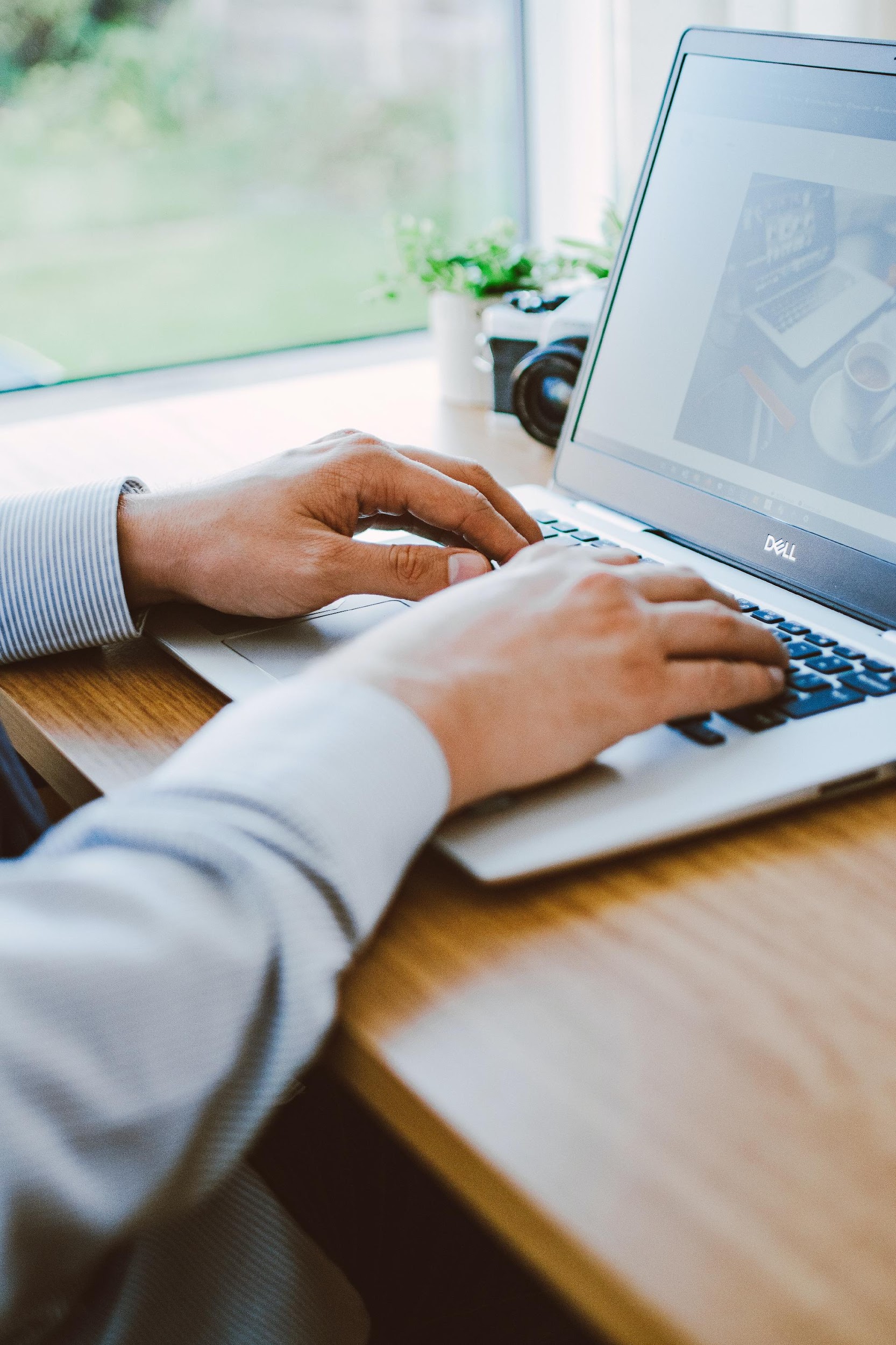 AMPLIAMENTO DELL’OFFERTA FORMATIVA
Potenziamento delle metodologie laboratoriali
Laboratorio teatrale 
Laboratorio di archeologia “ Novelli archeologi” 
Progetto “Italiano L2” 
Giornale d’Istituto “ Novellando”
Podcast d’Istituto
Potenziamento e sviluppo della conoscenza di sé e imprenditorialità
Orientamento in ingresso e in uscita
Incontri con esperti di settore, associazioni del territorio e ITS
AMPLIAMENTO DELL’OFFERTA FORMATIVA
Sviluppo della conoscenza e valorizzazione del patrimonio culturale
Progetto Giornate FAI: Apprendisti ciceroni
Progetto Biblioteca
Progetto Novelli Ciceroni alla Lamberti
Eventi culturali
Serate del Liceo Novello
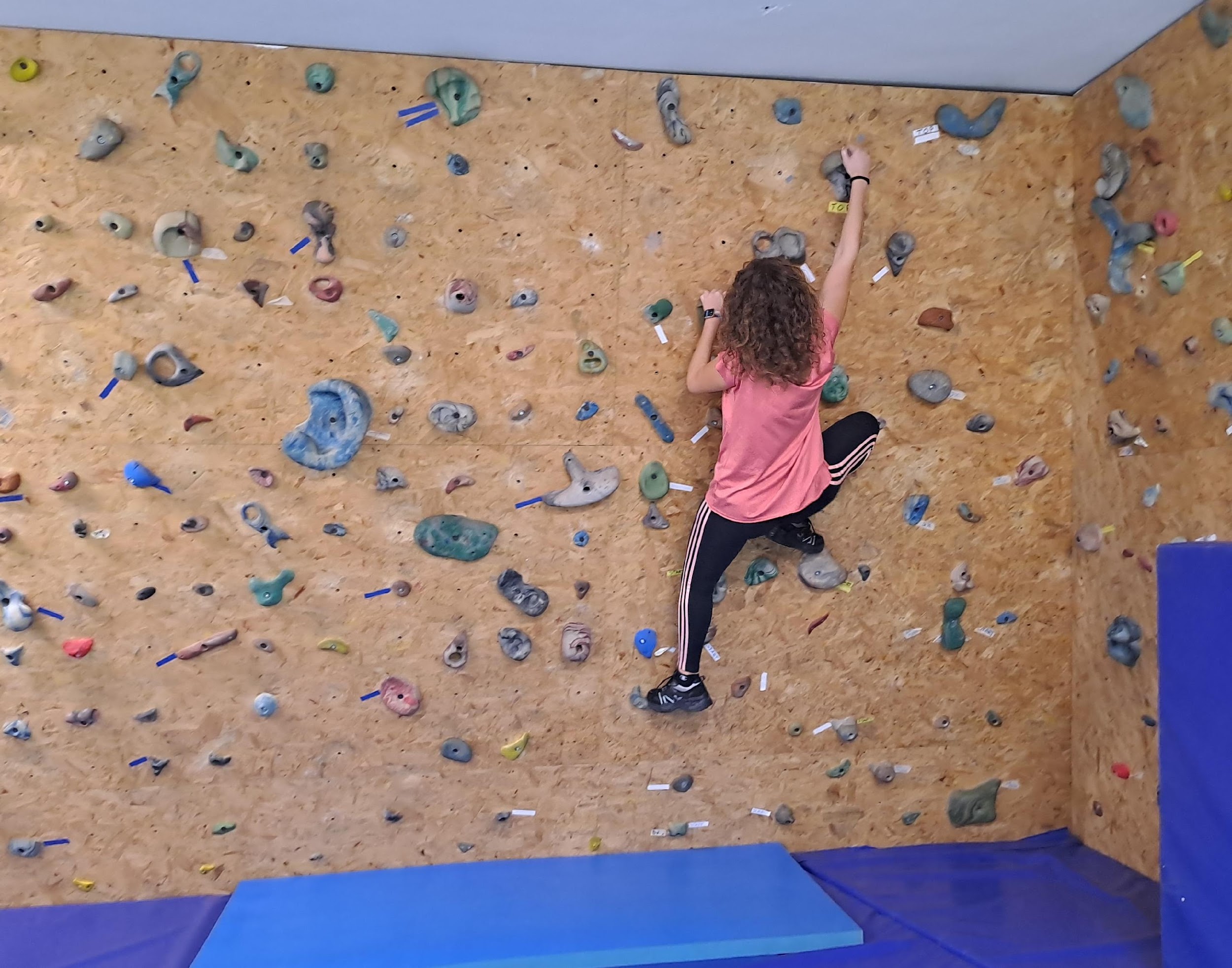 STRUTTURE E DOTAZIONI
Dotazioni:
Aula conferenze
Aula multimediale 3.0
Biblioteca inserita nel sistema bibliotecario lodigiano
Palestra 
Palestra attrezzata con parete d’arrampicata
Palestrina attrezzata con parete roccia
Spazi sportivi polivalenti esterni
Laboratori:
Fisica
Biologia e Biotecnologie
Chimica
Informatica
Multimediale (informatico/linguistico)
Laboratorio di comunicazione
2 Laboratori di informatica mobili, con notebook e tablet
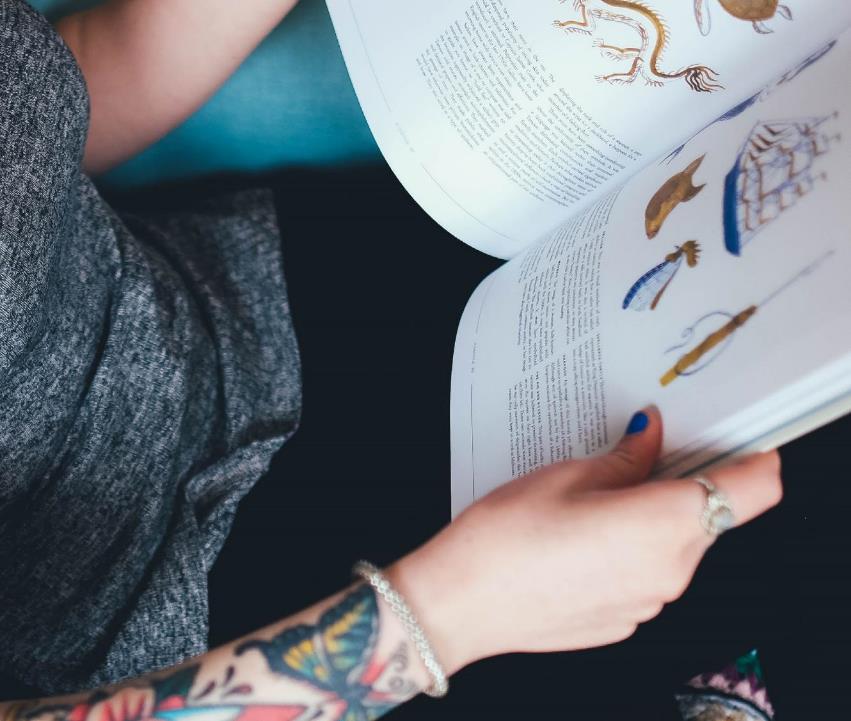 STRATEGIE PER L’ALLINEAMENTO E IL RECUPERO
Corso d’allineamento (italiano, matematica e inglese) prima dell’inizio della scuola

Rafforzamento metodo di studio

Interventi  didattici  
di  sostegno-consolidamento

Attività di  sportello

Corsi di recupero estivi 

Attività di peer to peer
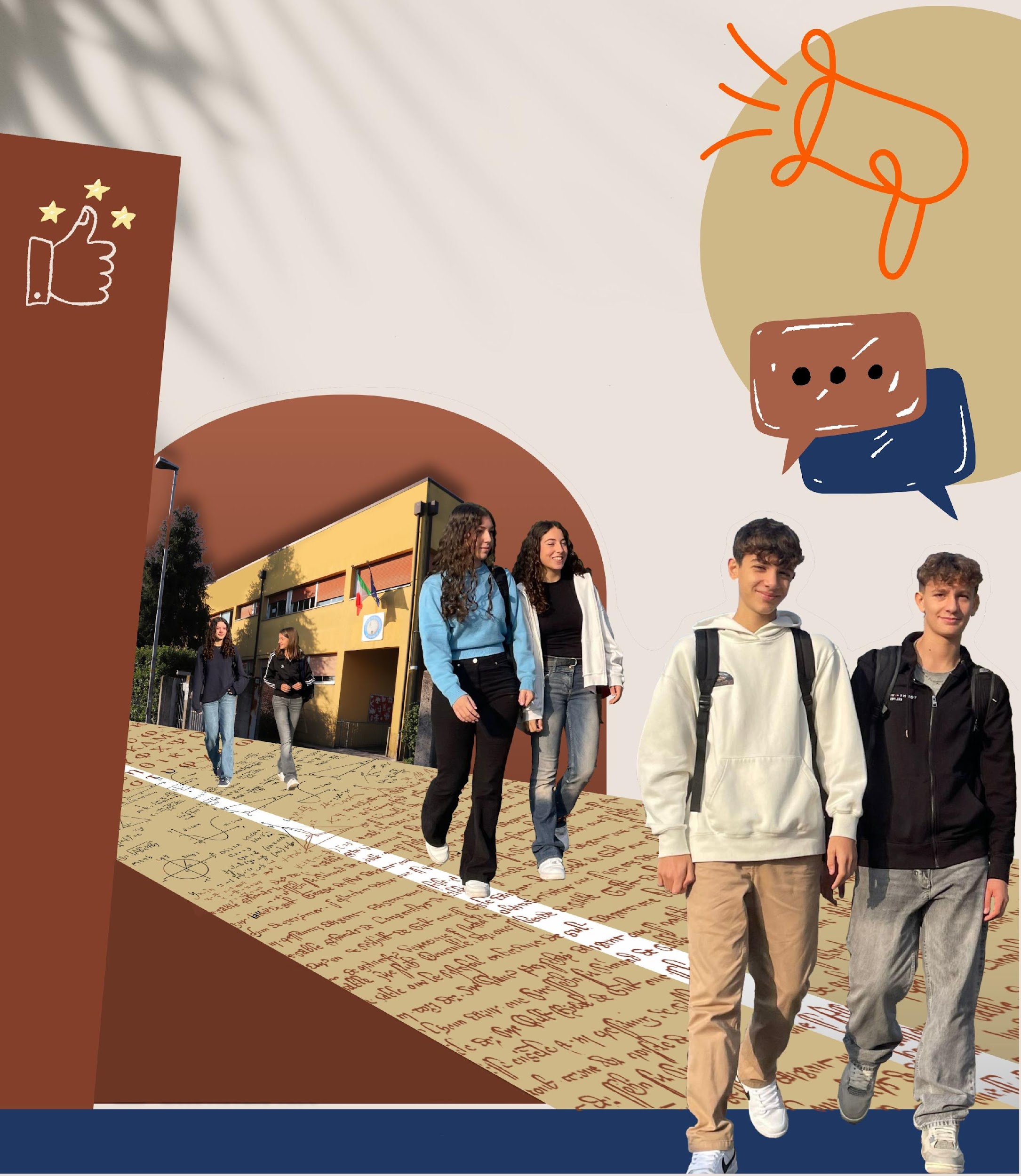 LABORATORI AL NOVELLO23 novembre (8.55-11.45)14 dicembre (8.55-11.45)16 dicembre (15.00-16.30)
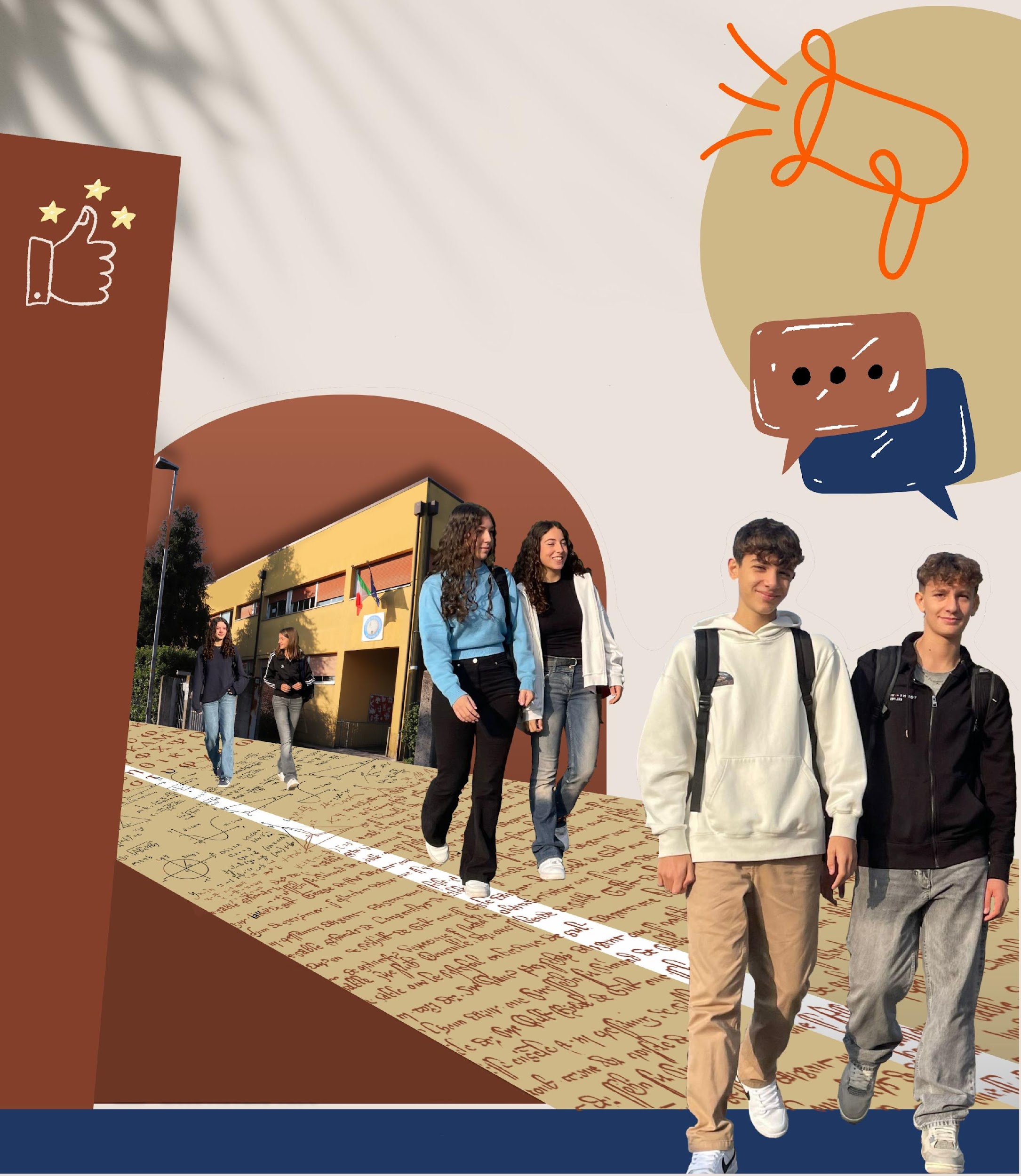 Open day al Novello:
sabato 9 novembre (14.30-16.30)
sabato 30 novembre (14.30-16.30)
sabato 14 dicembre (14-30-17)